Oxford University Clinical Academic Graduate School
http://www.oucags.ox.ac.uk
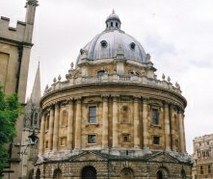 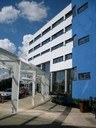 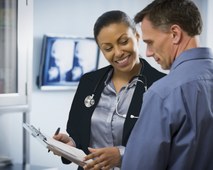 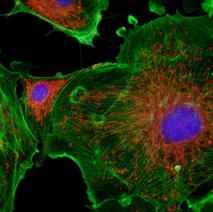 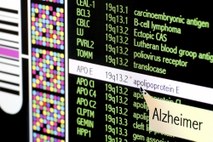 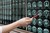 Partnership approach
OUCAGS established in 2008/9 – Oxford Deanery/SHA/University

Dual position within Deanery and University Medical Sciences to break down silos – innovative approach 

Provide an information resource to trainees and trainers
[Speaker Notes: Standard title slide]
Structure – who are we ?
Oxford University Clinical Academic Graduate School
Exec Team
Director & Associate Dean - Chris Pugh
Head of School – Dom Furniss 
Deputy Head of School – James Fullerton
Head of Clinical and Academic Development - 
Dr. Sam Knight
Academic TPDs
Katharine Owen
Martin Turner
Sarah Howles
Kate Saunders 
Gail Hayward
Richard Haynes
Academic Foundation leads
Beth Bird-Lieberman
Simon Lord
Katherine Bull
Health Education Thames Valley
(Oxford Deanery)
University of Oxford
Medical Sciences Division
OUCAGS Executive Committee
Chris Pugh (Director & Associate Dean)
Academic TPDs
Paul Johnson
Alison Simmons
Matthew Snape
Anne Kiltie
Denise Best
+/- one or two vacancies….
Academic Foundation leads
Sarah Rowland Jones
Kate Saunders
Research & Professional Development Officer
OUCAGS Administrator x 2
Medical School
Foundation
Core training
Specialist training
Post-CCT
INTEGRATED ACADEMIC TRAINING PATHWAYS
Medical degree
IMT1-3
FoundationProgramme
SpR
Consultantor GP
ClinicalAcademicOOP
Intercalated degree

Research SSMs
AcademicFoundationProgramme
ACF
ACF
ACF
Lecturer,Senior Lecturer,Reader,Professor
[ACF]
Clinical lecturer
IntermediateFellowship
Senior Fellowship
DoctorateDPhilDM
NIHR Academic Clinical Fellowships
Academic and clinical training
25% academic training :75% clinical training
Basic salary 100% funded by NIHR; additional to HEE-TV posts
Aim to apply for fellowship leading to higher degree or post-doctoral opportunities
~17 per year through ‘formula’ and ‘competition’ 
Competition posts all linked to an NIHR research ‘theme’
Up to 3 years (4 for GPs)
Benchmarking to be appointable to specialist training
Run through guaranteed – so need an NTN to exit into (if required)
Recruitment process ACF
Up to 3 specialties against each post, strongest candidate appointed irrespective of specialty
NIHR specify recruitment window/offers
Recruited by HEETV; applications through the online Oriel system 
Candidates have local interview and (if they do not possess NTN/DRN) must go to national recruitment for clinical benchmarking ***TPD input vital***
Are NHS employees with visiting academic university privileges
NIHR Clinical Lectureships
Further academic and clinical training for those with a higher degree
Available to qualified GPs and GDPs with higher degree
50% academic training : 50% clinical training
Basic salary 100% funded by NIHR; additional to HEE-TV posts
Up to 4 years, end point marked by CCT 
If end of post does not line up with CCT need an NTN to complete training
Recruitment through the University
~7 per year through ‘formula’ and ‘competition’ 
Opportunity to create ‘matched’ locally funded posts
Recruitment process CL
Usually 3 specialties against each post, strongest candidate appointed irrespective of specialty
No specific recruitment window, can be any time in the year
Recruited by University with honorary NHS contract
Candidates have local interview so TPD representation vital
Excellent second-ranked candidates may be appointed to a local CL post
Local Clinical Lectureships
NIHR encourage us to make a number of locally funded CL posts so we value TPD support in creating these
Post created from existing HEE-TV post /NTN (but only makes 50% clinical contribution)
Design is broadly similar to an NIHR CL but with some flexibility e.g. duration variable depending on funding
Clinical salary component funded by LETB; Academic component funded by University 
Recruitment through the University
Creation of these posts is approved by PG Dean (Paul Sadler) and requires letters confirming funding is in place and that the TPD is content with the arrangements (pro-forma’s available).
Local Academic Clinical Fellowships
ARCP Process
Single process for clinical and academic progression
Trainee needs to submit Report on Academic Progress (RATP)
Some specialties submit via ePortfolio
Circulated around 3 OUCAGS ATPDs
Report for ARCP panel
OUCAGS rep for panel if difficulties expected
   [Please let us know if this is required]
Programme overview
Research training 
Flexible Master’s level modules
Academic Medical Forum & Academic Opportunities seminars
Link to Medical Sciences graduate skills training
Community
Central point of advice for trainees and supervisors - “One-stop shop”
Regular meetings with trainees both formal and informal to build a community ethos and esprit de corps
Conference and tailored dinners
Career support
Research funding and bursaries
Mentoring through academic programme directors and regular meetings
NIHR / MSD Mentorship scheme

Communications
Electronic infrastructure to facilitate communication via a virtual learning environment, web and e-portfolio
Dedicated small administrative team to facilitate communications and regulatory responsibilities
[Speaker Notes: Amongst the major advantages and successes of OUCAGS is that it ensures strategic assessment of the training needs of the University and NHS.  It provides a single point of contact which has greatly simplified recruitment, monitoring of progress, interactions with clinicians and career advice.  We have helped clinical specialties resolve problems within their training programmes and have established skills training in a way that no single department could organise.An initial task when the School started was to identify and meet all of the ACFs and CLs in post to investigate their experience of academic training in Oxford.  They all attended a series of meetings in April 2009 to discuss their training and complete a questionnaire. The results of the survey informed the development of the education and activities programme.  In addition to this the Director of OUCAGS visited Columbia, Weill Cornell, Yale and Harvard Medical Schools to discuss the clinical academic programmes being run in those institutions. This enabled the identification of a number of core principles around which to build a successful programme. A centralised, well-funded, administration with a small team running the programmes.
Providing taught courses to ensure high quality research training.
Flexibility in the training programme – fit the programme to the individual, understanding both the clinical and research training requirements.
Regular meetings with trainees to discuss progress.
A thriving programme of seminars and informal activities to build a community ethos and esprit de corps.
Offering opportunities for research projects to medical students and non-academic PG trainees.
Mentoring, support and career advice for trainees as their career develops.
Identifying talent early and nurturing it. 
Involving alumni to act as role models.]
Administration
In partnership with Oxford Deanery:
Ensure governance of academic posts
Complete monitoring returns for NIHR
Support recruitment
Take part in academic ARCP
Careers fairs and talks
Participate in other ‘Deanery’ activities
Liaise with clinical specialties wishing to develop their academic programme
Contact via email oucags@medsci.ox.ac.uk; samantha.knight@medsci.ox.uk; dominic.furniss@ndorms.ox.ac.uk; james.fullerton@ndorms.ox.ac.uk; chris.pugh@ndm.ox.ac.uk